Занятия проходят КАЖДЫЙ ДЕНЬ с 11:00 до 12:30 и с 13:00 до 14:30

Первое и второе занятие – лекции и демонстрации
После второго занятия – домашние задания и доступ к файлам (образцы, ключи, презентации)

Домашнее задание – написать 1-4 эссе по заданным темам
Проверка по критериям МГУ, выставление реальных баллов

До 50% курса – философия, остальная часть – сложные темы из школьной программы

Будет ли у вас свободное время в ближайшие две недели? НЕТ

При возникновении любого вопроса – немедленно написать в WA
Как пройдет экзамен?

Платформа – вероятно, BigBlueButton

Прокторинг

Почему 8 августа?

Технический регламент на cpk.msu.ru

4 эссе:
Философия				Экономика (всегда есть)
Социология				ПолитологияПраво (всегда есть)		Культурология
Как пройдет экзамен?

Платформа – вероятно, BigBlueButton

Прокторинг

Почему 8 августа?

Технический регламент на cpk.msu.ru

4 эссе:
Философия				Экономика (всегда есть)
Социология				ПолитологияПраво (всегда есть)		Культурология
Темы 2019 года
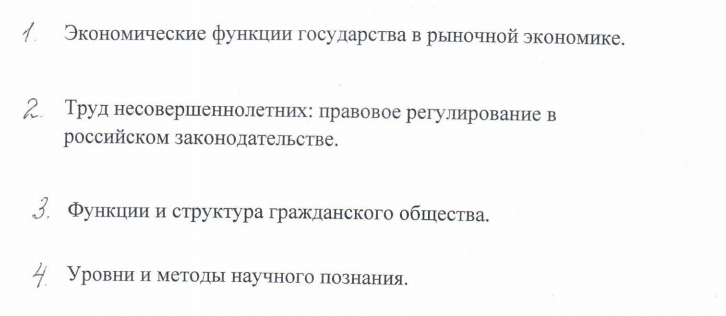 Темы 2019 года
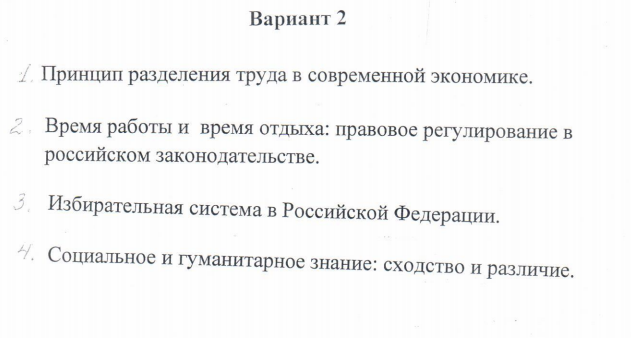 Критерии оценивания, которые сообщают абитуриентам
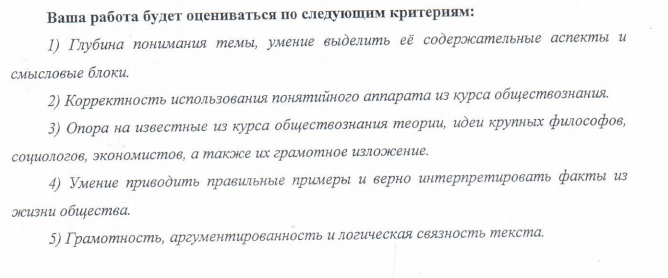 А на самом деле?